Patientnämnden
”Patientnämnden ska opartiskt utifrån synpunkter och klagomål stödja och hjälpa patienter, bidra till kvalitetsutveckling, hög patientsäkerhet och till att verksamheterna inom hälso- och sjukvården anpassas efter patienternas behov och förutsättningar”
Patientnämndens uppdrag
Hälso- och sjukvård i Region Kalmar
Privata vårdgivare med regionavtal
Hälso-och sjukvård i Kommunen
Allmän omvårdnad enligt Socialtjänstlagen som ges i samband                               med kommunens hälso- och sjukvård
Tandvård som bedrivs av Region Kalmar


Bedriver stödpersonsverksamhet
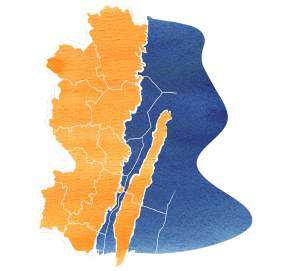 Patientnämndens uppdrag
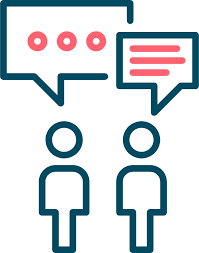 Ärendehantering
[Speaker Notes: 1.Dialog med vården – skriftlig eller muntlig anmälan via PN
2. Nöjd med att berätta.. – PN återför händelsen till vården
3. IVO, LÖF,PL – anmäla ärendet vidare, patienträttigheter
4.Analys – identifiera trender/tendenser, rapporter, skrivelser]
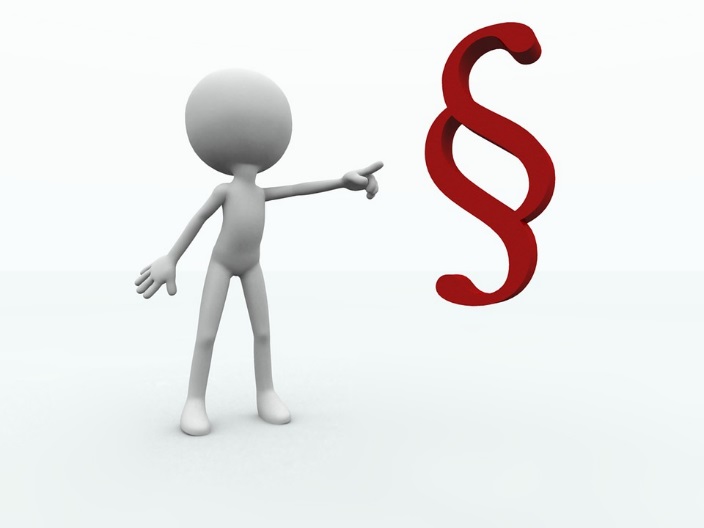 Lag från 2018
Syftet med lagen är att effektivisera klagomålshanteringen så att patienter snabbare kan få sina klagomål besvarade och att åtgärder kan vidtas för att förebygga vårdskador i ett tidigt skede.
Lag (2017:372) om stöd vid klagomål mot hälso- och sjukvården
Lagen innebär…
Patientnämnderna ska tillsammans med vårdgivarna utgöra första linjen i det föreslagna klagomålssystemet
Ett förtydligande av att det, i första hand, ska vara vårdgivarna som tar emot och besvarar klagomål från patienter och deras närstående
Vårdgivarna ska förklara vad som har inträffat och vid behov vidta åtgärder för att händelsen inte ska ske på nytt
Patientklagomål ska bidra till vårdens utveckling
Vården ska…
Skyldighet att snarast besvara klagomål (4v)
Svaren ska ge en förklaring till vad som inträffat och vilka åtgärder som vidtagits för att det inte ska hända igen
”Vården ska på ett systematiskt sätt registrera, handlägga och ta tillvara patienternas erfarenheter, för att förbättra vården”
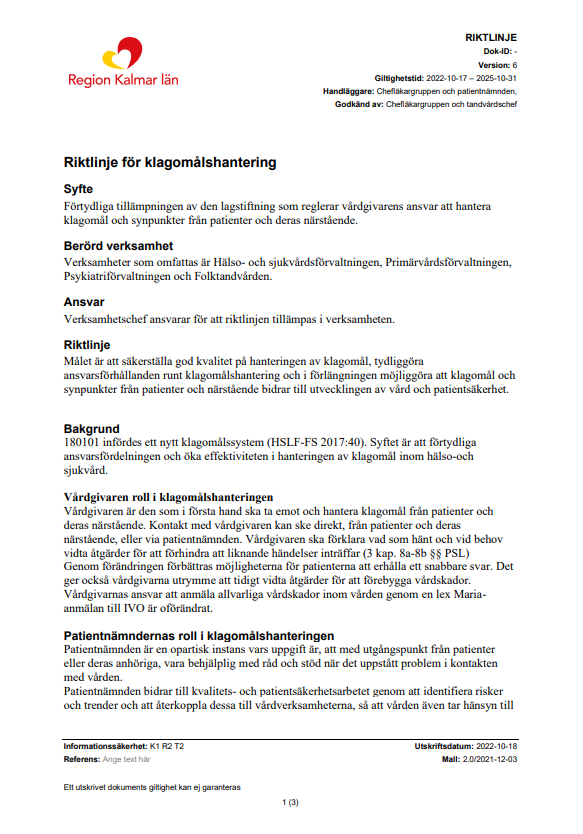 Demokrati och insyn - Intranät Region Kalmar län
Regionens riktlinje för klagomålshantering
2017
Tillgänglighet
2018
Intyg
Patientjournal
2019
Barnärenden
Den äldre patienten inom somatisk slutenvård
2020
Tillgänglighet för patient och närstående (IVO)
Patienter med långvarig smärta
Vårdens åtgärder
2021
Klagomål relaterade till covid-19
Klagomål som avser barn (IVO)
Synpunkter på primärvården
Intyg
2022
Klagomål som av ser barn psykisk ohälsa (IVO)
Klagomål relaterade till covid-19 
Läkemedel
Bemötande 
2023
Journal
Unga vuxna psykisk ohälsa (IVO)
Prehospital vård
Patientnämndens rapporter
Rapport 2018
Rapport 2021
Resultat 2018 kontra 2021
Delaktig i planerad läkemedelsbehandling
Delaktighet i behandling och beslut 
Frågan är inte om läkemedlet ska förskrivas eller inte utan HUR detta kommuniceras och planeras medpatienten

Fast vårdkontakt
Kontinuitet över tid  
Läkemedelsplanering med uppföljning
Välinformerad patient
Anpassad information
Planering och uppföljning kommuniceras och patienten görs delaktig


Regional samsyn kring ordinationer (beroendeframkallande läkemedel)
Samsyn bland personal och i olika vårdverksamheter
Personalen tar ansvar vid vårdövergångar
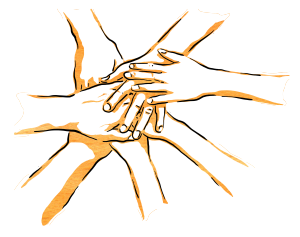 Patientnämnden sammanfattar
Dialog
Hur upplever ni samarbetet med PN?
Återkoppla efter telefonkontakt så vi kan avsluta ärendet: vad bestämdes, vilka åtg har gjorts? I 25% av ärenden beskrivs åtg.
Vid sent svar, meddela oss via tex mejl. Ca 21% sena svar 2023 både offentlig och privat. 
Statistik och ärenden via BO (offentliga HC)
Tittar närmare på: 7 ärenden om hälsenor. 
Nästa rapport om vårdskador.
Avslutningsbrev med återkoppling från anmälare.
Antal ärenden per år
Kategori av ärenden 2021 - 2023
Verksamhetsområde över tid
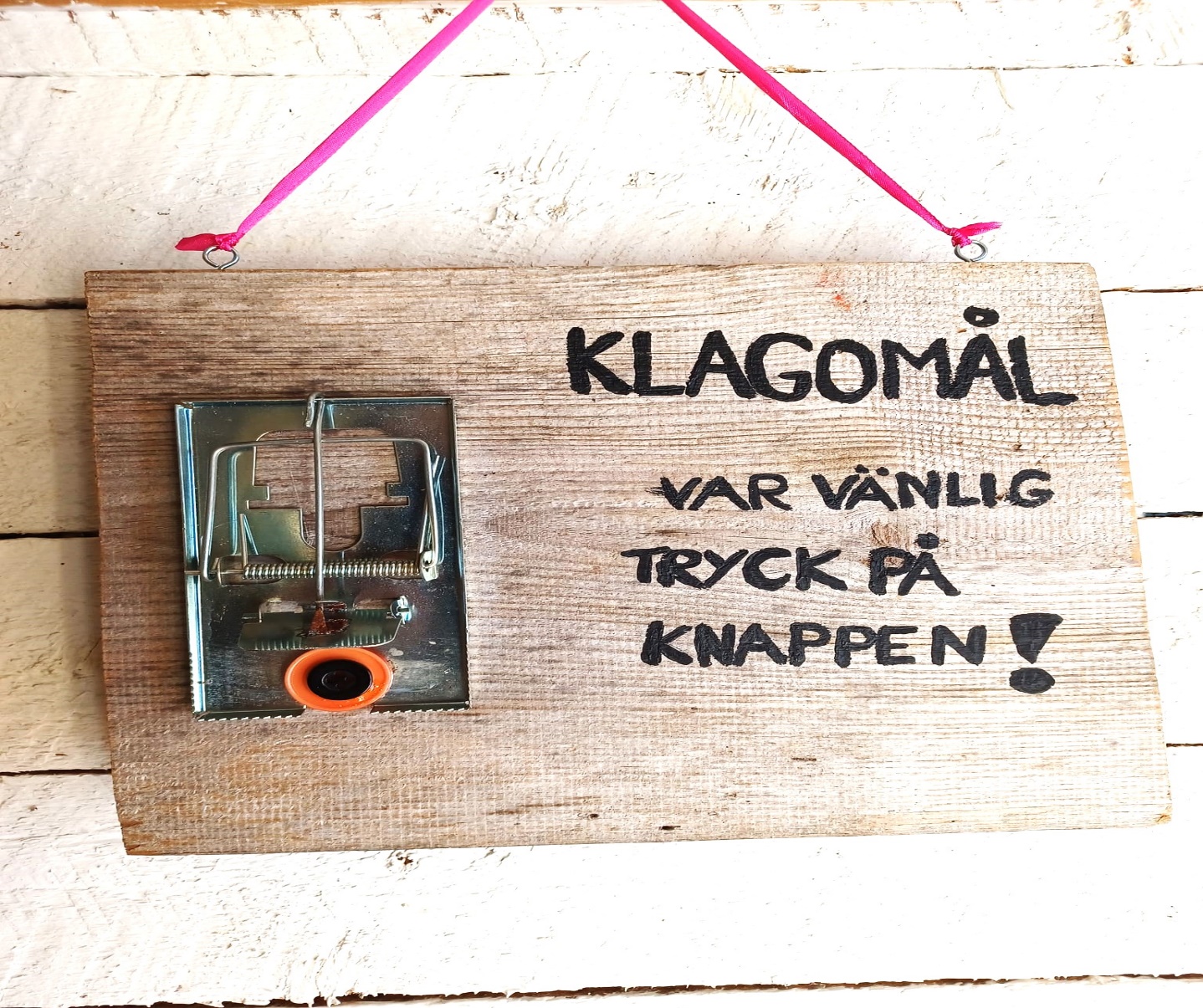